Projet B scienceprésenter a daniel blaispar emile jacquesmsi2esv2018-05-10
Projet B
I:infection
T:transmissible par le
S:sexe ou par le
S:sang
Nom: morpions
Autre nom: poux du pénis
Nom scientifique: pthirus pudis
Type d’organisme: parasite
Photo:
Symptômes: Démangeaisons intenses, irritation et inflammation de la peau;
Traitement:désinfecter raser
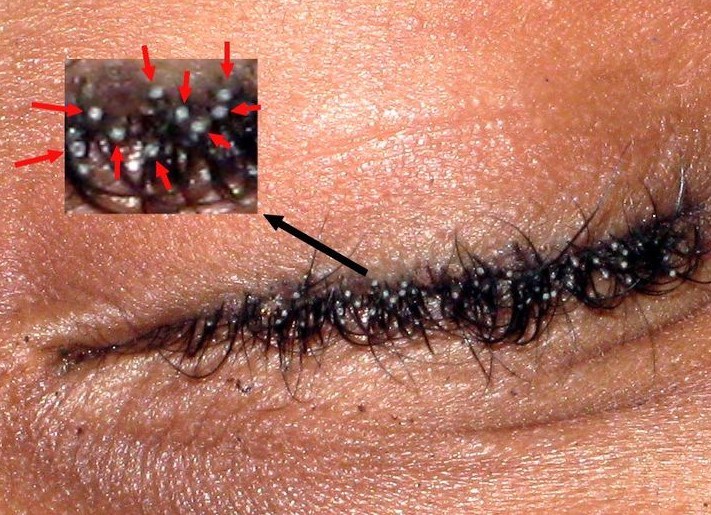 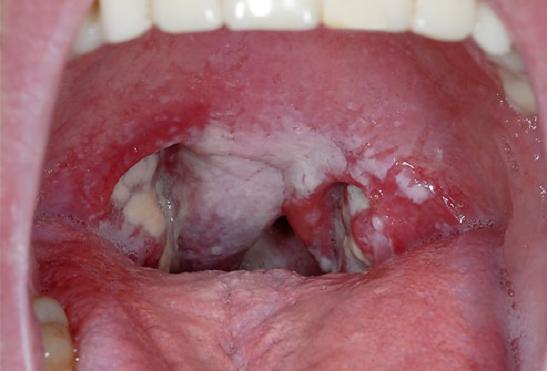 Nom: chlamydia
Autre nom: chlamédios 
Nom scientifique: Chlamydia trachomatis
    Type d’organisme: bactéri  
Photo:
Symptômes: sensation de brûlure quand on urine;
Traitement: antibiotique
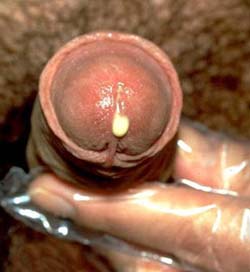 Nom: gonorrhée
Autre nom: chaude pisse
Nom scientifique: nneisseria gonorrhoeae
Type d’organisme: bactéri
Photo:
Symptômes: brulure en urinant
Traitement:antibiotiques
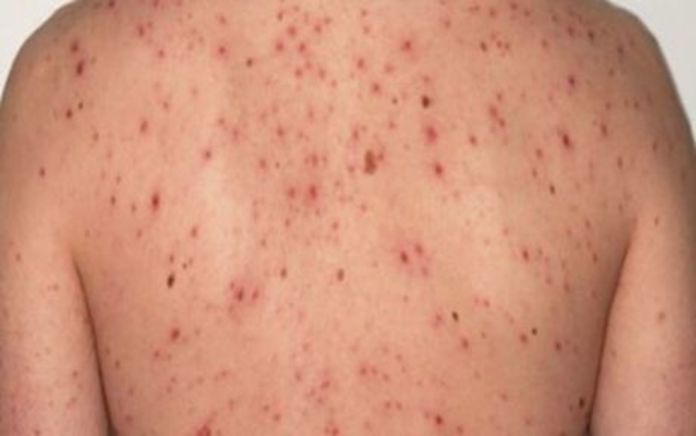 Nom: syphilis
Autre nom: la petite vérole
Nom scientifique: treponema pallidum
Type d’organisme: bactéri
Photo:
Symptômes : petit gale
Traitement: antibiotique
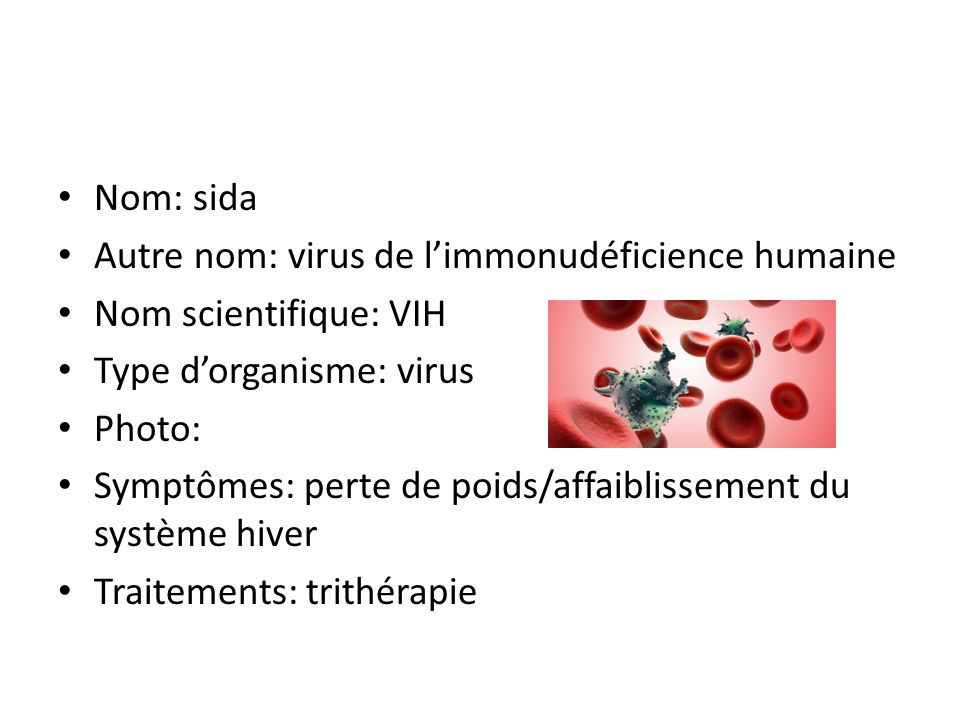 Nom:
Autre nom:
Nom scientifique:
Type d’organisme:
Photo:
Symptômes:
Traitement:
Aucun traitement
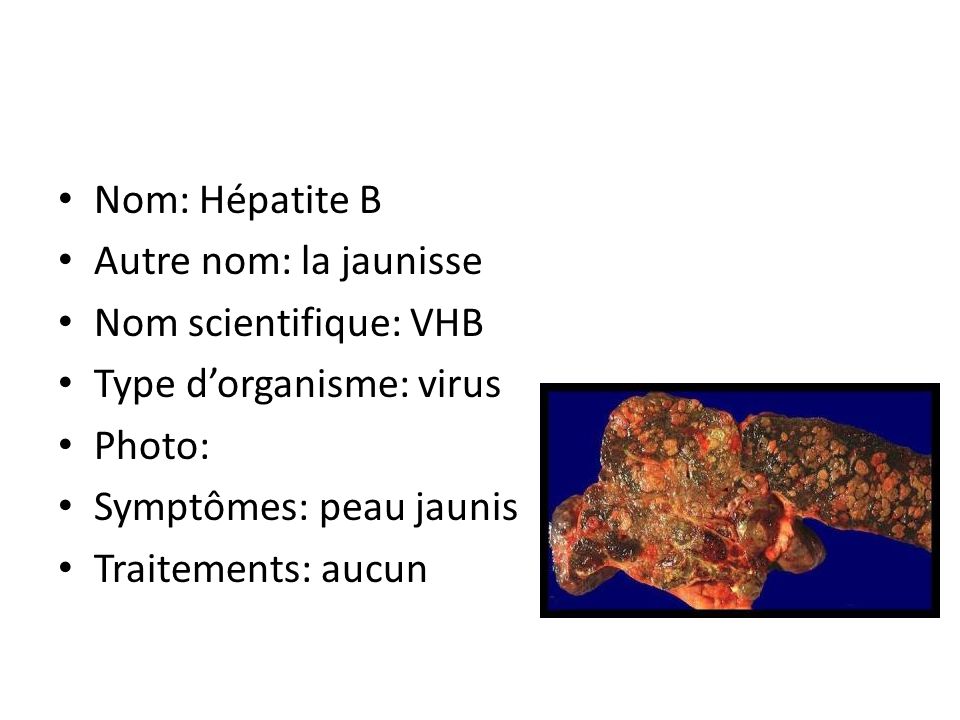 Nom:
Autre nom:
Nom scientifique:
Type d’organisme:
Photo:
Symptômes:
Traitement:
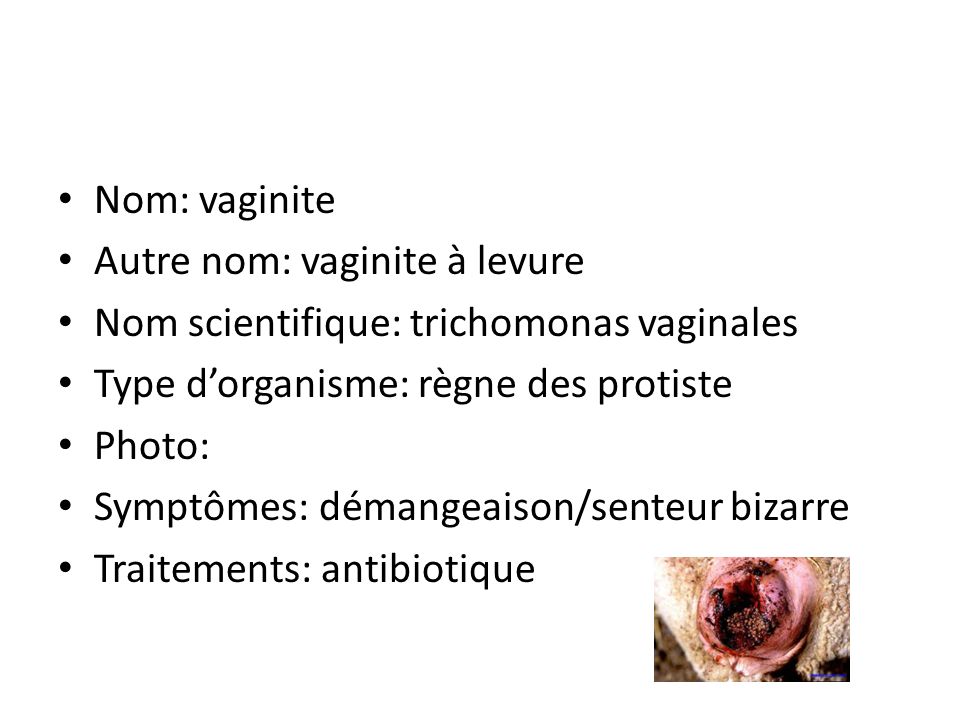 Nom:
Autre nom:
Nom scientifique:
Type d’organisme:
Photo:
Symptômes:
Traitement:
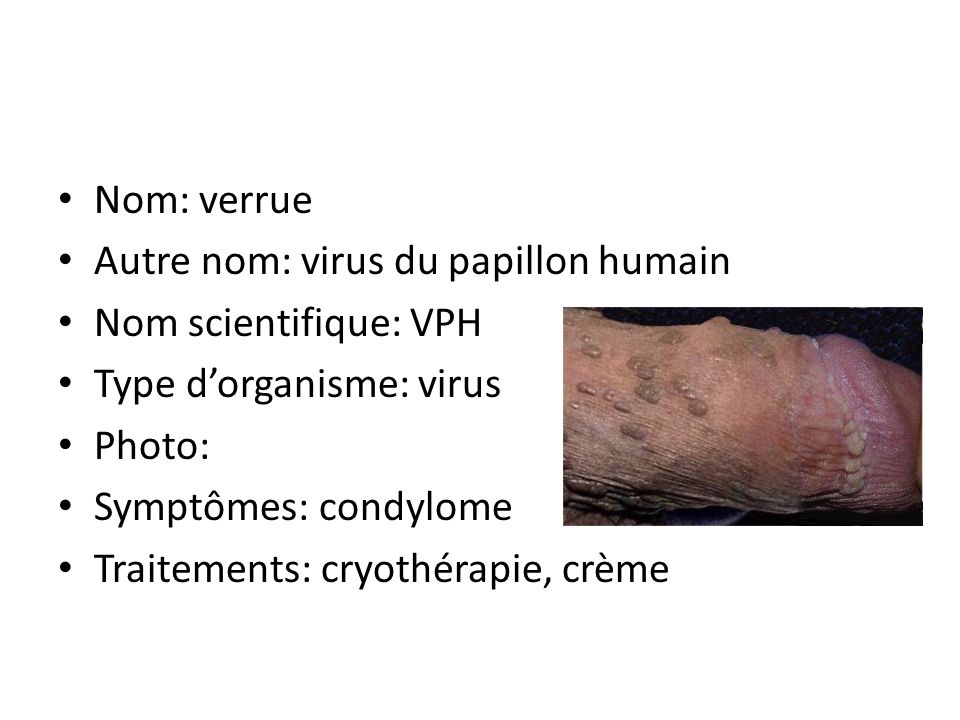 Nom:
Autre nom:
Nom scientifique:
Type d’organisme:
Photo:
Symptômes:
Traitement:
condylome
Petite tumeur
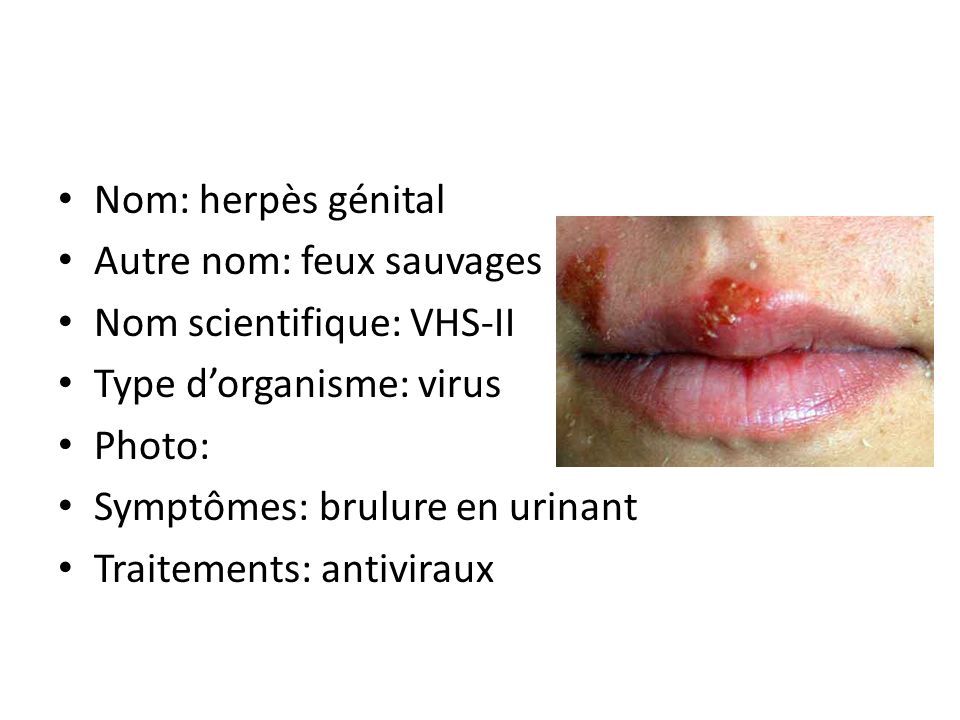 Nom:
Autre nom:
Nom scientifique:
Type d’organisme:
Photo:
Symptômes:
Traitement: